Václav Havel
Moc bezmocných


Hrádeček, říjen 1978 
Památce Jana Patočky
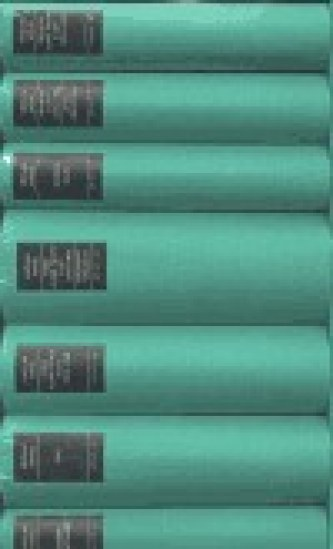 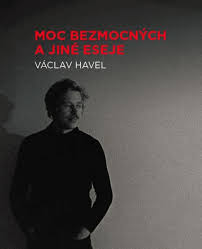 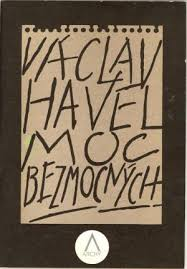 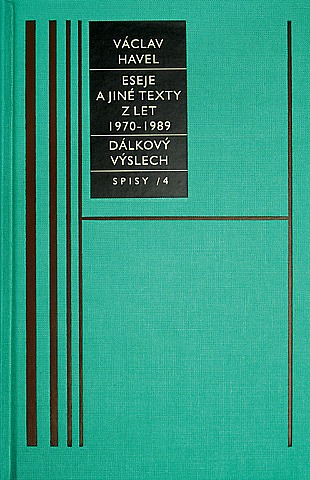 Spisy 4, s. 224 – 330
I. Východní Evropou obchází strašidlo…
… kterému na Západě říkají „disidentství“. 
Toto strašidlo nespadlo z nebe. Je přirozeným projevem a nevyhnutelným důsledkem současné historické fáze systému, jímž obchází. Zrodila ho totiž situace, kdy tento systém už dávno není a z ti­sícerých důvodů už nemůže být založen na čisté a brutální mocenské svévoli, vylučující jakýkoliv nekonformní projev, kdy je ale na druhé straně už do té míry politicky statický, že téměř znemožňuje, aby se takový projev natrvalo uplatňoval v prostředí jeho oficiálních struktur. 
Kdo vlastně tito takzvaní „disidenti“ jsou? Z čeho jejich postoj vyrůstá a jaký má smysl? V čem je smysl oněch „nezávislých iniciativ“, v nichž se „disi­denti“ spojují, a jaké mají tyto iniciativy reálné šan­ce? Je na místě užívat v souvislosti s jejich působením pojmu „opozice“? Pokud ano, čím taková „opo­zice“ – v rámci tohoto systému – vlastně je, jak působí, jakou roli ve společnosti sehrává, v co doufá a v co může doufat? Je vůbec v silách a možnostech „disidentů“ – jako lidí, kteří jsou vně všech mocen­ských struktur a v postavení jakýchsi „podobčanů“ – nějak na společnost a společenský systém působit? Mohou vůbec něco změnit? 
Myslím, že úvaha o těchto otázkách – jako úvaha o možnostech „bezmocných“ – nemůže dost dobře začít jinak než úvahou o povaze moci v poměrech, kde tito „bezmocní“ působí.
II. Diktatura?
Náš systém bývá nejčastěji charakterizován jako dik­tatura, totiž diktatura politické byrokracie nad nive­lizovanou společností. 
Obávám se, že už samo toto označení – byť jinak jakkoli pochopitelné – skutečnou povahu moci v tomto systému spíš zatemňuje než osvětluje. 
Co se nám totiž pod tímto pojmem vybavuje? (…)
III. Vedoucí obchodu se zeleninou …
… umístil do výkladu mezi cibuli a mrkev heslo „Proletáři všech zemí, spojte se!“
Proč to udělal? Co tím chtěl sdělit světu? Je skutečně osobně zapálen pro myšlenku spojení proletářů všech zemí? 
Jde jeho zapálení tak daleko, že cítí neodolatelnou potřebu se svým ideálem seznámit veřejnost? Uvažoval opravdu někdy aspoň chvilku o tom, jak by se takové spojení mělo uskutečnit a co by znamenalo? (…)

Ideologie
… Výchozí – onou „alibistickou“ – funkcí ideologie je tedy dávat člověku jako oběti i jako opoře post-totalitního systému iluzi, že je v souladu s lidským řádem a s řádem univerza.
IV. Samopohyb systému
Mezi intencemi post-totalitního systému a intence­mi života zeje propast: zatímco život směřuje ze své podstaty k pluralitě, k pestrobarevnosti, k nezávislé sebekonstituci a sebeorganizaci, prostě k naplnění své svobody, post-totalitní systém vyžaduje naopak monolitičnost, uniformitu, disciplínu: zatímco život chce vytvářet stále nové „nepravděpodobné“ struk­tury, post-totalitní systém mu vnucuje naopak „nejpravděpodobnější stavy“.
(…)
Lze tedy říci, že vnitřním cílem post-totalitního systému není, jak se to obvykle při prvním pohledu jeví, pouhé zachová­ní moci v rukách vládnoucí skupiny; tato sebezá­chovná snaha jako sociální fenomén je podřízena čemusi „vyššímu“: jakémusi slepému samopohybu systému. Člověk – ať už má jakékoli místo v mocen­ské hierarchii – není pro tento systém něčím „o sobě“, ale jen tím, kdo má tento „samopohyb“ nést a kdo mu má sloužit: proto i jeho touha po moci se může trvale uplatňovat jen potud, pokud je její směřování identické se „samopohybem“.
V.
Je-li ideologie původně „mostem“ mezi systémem a člověkem „jakožto člověkem“, pak ve chvíli, kdy člověk na tento most vstoupí, stává se zároveň mos­tem mezi systémem a člověkem jakožto jeho součástí. Pomáhá-li tedy ideologie původně – svým působením „ven“ – konstituovat moc jako její psycholo­gické „alibi“, pak od okamžiku, kdy je přijata, ji konstituuje zároveň i „dovnitř“ jako její přímá slož­ka: začíná fungovat jako hlavní nástroj rituální vnitromocenské komunikace. (…)
Tento „diktát rituálu“ vede ovšem k tomu, že moc se zřetelně anonymizuje; člověk se téměř rozpouští v rituálu, nechává se jím unášet a mnohdy se zdá, jako by to byl rituál sám, co vynáší lidi z přítmí na světlo moci: anebo není snad pro post-totalitní sy­stém charakteristické, že na všech úrovních mocen­ské hierarchie jsou individuality stále víc vytěsňovány lidmi bez tváře, loutkami, uniformovanými sluhy rituálu a mocenské rutiny? (…)
Lze tedy říct, že ideologie – jako nástroj vnitro­mocenské komunikace, zajišťující mocenské struktuře vnitřní soudržnost – je v post-totalitním systé­mu něčím, co přesahuje „fyzickou“ stránku moci, co si ji do značné míry podmaňuje, a co tudíž zajišťuje i její kontinuitu. 
Je to jeden z pilířů vnější stability tohoto systému. 

Tento pilíř však stojí na vratkém základě: totiž na lži. Osvědčuje se proto jen potud, pokud je člověk ochoten žít ve lži.
VI.
Požadavek, aby se zelinář vyjádřil veřejně, se zdá být nesmyslný. Nesmyslný ale není. Lidé jeho heslo sice nevnímají, nevnímají ho však jen proto, že ta­ková hesla jsou i v jiných výkladech, na oknech, na střechách, na elektrických sloupech, prostě všude; že tedy tvoří cosi jako panoráma jejich každoden­nosti. Toto panoráma – jako celek – si ovšem uvědomují velmi dobře. A čím jiným je zelinářovo heslo než malou součástkou tohoto velkého panorámatu? 
Důvodem, proč zelinář musel dát heslo do výkla­du, není tedy naděje, že je někdo bude číst nebo že někoho o něčem přesvědčí, ale něco jiného: aby spo­lu s tisíci jiných hesel tvořilo právě ono panorá­ma, o němž všichni dobře vědí. Panoráma, které má ovšem také svůj skrytý význam: připomíná člověku, kde žije a co je od něho očekáváno; sděluje mu, co dělají všichni ostatní, a naznačuje mu, co má dělat i on, nechce-li se vyřadit, upadnout do izolace, „vydělit se ze společnosti“, porušit „pravidla hry“ a risko­vat tím ztrátu svého „klidu“ a svého „bezpečí“.
Je-li celé okresní město polepeno hesly, která ni­kdo nečte, je to tedy jednak určité osobní sdělení okresního tajemníka krajskému tajemníkovi, zároveň je to však i cosi víc: malý příklad principu společenské „samototality“: patří k podstatě post-totalitního systému, že vtahuje do mocenské struktury každého člověka, nikoli ovšem proto, aby v ní reali­zoval svou lidskou identitu, ale proto, aby se jí zřekl ve prospěch „identity systému“, totiž aby byl spolu­nositelem jeho celkového „samopohybu“, sluhou jeho samoúčelu, aby participoval na odpovědnosti za něj a byl do něj zavlečen a s ním zapleten jako Faust s Mefistofelem. 
Ale nejen to: aby touto svou zapleteností spolutvořil obecnou normu a vykoná­val nátlak na své spoluobčany. Ale nejen to: aby se v této své zapletenosti zabydlil, aby se s ní identifi­koval jako s něčím samozřejmým a nezbytným a aby mohl posléze – sám za sebe – eventuální nezaple­tení reflektovat jako abnormalitu, jako drzost, jako útok na sebe sama, jako ono „vydělení ze společnosti“. Zavlékaje takto všechny do své mocenské struktury, dělá z nich post-totalitní systém nástroje vzájemné totality, oné „samo-totality“ společnosti.
V každém člověku je samozřejmě přítomen život ve svých bytostných intencích: v každém je kus tou­hy po vlastní lidské důstojnosti, mravní integritě, svobodné zkušenosti bytí, transcendenci „světa jsou­cen“; každý ale zároveň ve větší či menší míře je schopen smířit se s „životem ve lži“, každý se nějak propadá do profánního zvěcnění a účelovosti, v kaž­dém je kousek ochoty rozpustit se v anonymním davu a pohodlně s ním téct řečištěm pseudoživota. 
Dávno tu tedy nejde o konflikt dvou identit. 
Jde o cosi horšího: o krizi identity samé.
Velmi zjednodušeně by se dalo říci, že post-totalitní systém vyrostl na půdě historického setkání diktatury s konzumní společností: či nesouvisí snad tak obsáhlá adaptace na „život ve lži“ a tak snadné rozšíření společenské „samo-totality“ s obecnou ne­chutí konzumního člověka obětovat něco ze svých materiálních jistot své vlastní duchovní a mravní integritě? S jeho ochotou rezignovat na „vyšší smy­sl“ tváří v tvář zvnějšňujícím lákadlům moderní ci­vilizace? S jeho otevřeností svodům stádní bezsta­rostnosti? 
A není nakonec šeď a pustota života v post-totalitním systému vlastně jen karikaturně vyhroce­ným obrazem moderního života vůbec a nejsme vlastně – byť vnějšími civilizačními parametry tak hluboko za ním – ve skutečnosti jakýmsi memen­tem Západu, odkrývajícím mu jeho latentní směřování?
VII. Představme si nyní, že se v našem zelináři jednoho dne cosi vzbouří…
…a on přestane vyvěšovat hesla jen proto, aby se zalíbil; přestane chodit k volbám, o nichž ví, že žádnými volbami nejsou; na schůzích začne říkat, co si opravdu myslí, a nalezne v sobě do­konce sílu solidarizovat se s těmi, s nimiž mu jeho svědomí velí se solidarizovat. 

Touto svou vzpourou zelinář vystoupí ze „života ve lži“; odmítne rituál a poruší „pravidla hry“; zno­vu nalezne svou potlačenou identitu a důstojnost; naplní svou svobodu. Jeho vzpoura bude pokusem o život v pravdě. 

Jak tato síla působí? Jakým způsobem se pravda jako mocenský faktor uplatňuje? Jak se její moc - jakožto moc – může uskutečnit?
VII. (závěr)
… „Život v pravdě“ nemá tedy v post-totalitním systému jen dimenzi existenciální (vrací člověka k sobě samému), noetickou (odhaluje skutečnost, jaká je) a mravní (je příkladem). Má navíc i zřetelnou dimenzi politickou.

Pravda – v nejširším slova smyslu – má v posttotalitním systému zvláštní a v jiném kontextu neznámý dosah: daleko víc a hlavně jinak v něm hraje roli mocenského faktoru či přímo politické síly.
VIII.
Člověk je a může být odcizován sám sobě jen proto, že je v něm co odcizovat; terénem jeho znásilňování je jeho autentická existence; „život v pravdě“ je tedy vetkán přímo do struktury „života ve lži“ jako jeho potlačená alternativa, jako ta autentická intence, na kterou dává „život ve lži“ neautentickou odpověď. Jedině na tomto pozadí má „život ve lži“ smysl, existuje přece kvůli němu: svým „alibistickým“ quasi­zakotvením v „lidském řádu“ neodpovídá přece na nic jiného než na lidské směřování k pravdě. 
Pod spořádaným povrchem „života ve lži“ dříme tedy skrytá sféra skutečných intencí života, jeho „skryté otevřenosti“ pravdě. 

Příkrov „života ve lži“ je z podivné materie: do­kud neprodyšně pokrývá celou společnost, zdá se být z kamene; avšak v okamžiku, kdy ho někdo na jediném místě prorazí, kdy jediný člověk zvolá „Král je nahý!“, kdy jediný hráč poruší pravidla hry a od­halí ji tím jako hru, všechno se náhle jeví v jiném světle a celý příkrov působí dojmem, že je z papíru a že se začne nezadržitelně trhat a rozpadat.
Mluvím-li o „životě v pravdě“, nemyslím tím přirozeně pouze pojmovou reflexi, například nějaký protest nebo dopis, který napíše skupina intelektuálů. Může to být cokoliv, čím se člověk nebo skupina lidí vzbouří proti své manipulaci: od dopisu intelektuálů až po dělnickou stávku, od rockového koncer­tu až po studentskou demonstraci, od odepření účasti na volební komedii přes otevřený projev na nějakém oficiálním sjezdu až třebas po hladovku. 
Jestli post-totalitní systém potlačuje intence života komplexně a na komplexní manipulaci všech životních projevů je založen, pak je zároveň každým svobod­ným životním projevem nepřímo politicky ohrožen, tedy i takovým projevem, kterému by v jiných společenských poměrech nikomu nenapadlo přisuzovat nějaký potenciální, natož explozivní politický význam.
Čím důkladněji post-totalitní systém znemožňuje na rovině faktické moci jakoukoli alternativní a na zákonitostech jeho „samopohybu“ nezávislou politi­ku, tím zřetelněji se těžiště jeho potenciálního poli­tického ohrožení přesouvá do oblasti existenciální a „před-politické“: „život v pravdě“ – aniž o to většinou přímo usiluje – se stává jediným přirozeným zázemím a východiskem všech aktivit, které působí proti směru „samopohybu“ systému. 

A i když poslé­ze takové aktivity přerostou rámec charakterizova­telný jako pouhý „život v pravdě“, promění se v různé paralelní struktury, hnutí, instituce, začnou samy sebe reflektovat jako politikum, vykonávají reálný tlak na oficiální struktury a začínají de facto působit do jisté míry na rovině faktické moci, – vždycky v sobě nesou specifickou pečeť svého původu.
IX. Politický význam mravnosti …
Hluboká krize lidské identity, způsobovaná „ži­votem ve lži“ a tento život zpětně umožňující, má nepochybně svou mravní dimenzi: projevuje se – mimo jiné – jako hluboká mravní krize společnosti. Člověk propadlý konzumní stupnici hodnot, „rozpuštěný“ v amalgámu civilizační stádnosti a ne­zakotvený v řádu bytí pocitem vyšší odpovědnosti, než je odpovědnost k vlastnímu přežití, je člověkem demoralizovaným; o tuto jeho demoralizaci se sy­stém opírá, ji prohlubuje, jejím je společenským průmětem. (…)

Skutečně: onen zvláštní politický význam mrav­nosti v post-totalitním systému je úkazem v moderních politických dějinách přinejmenším neobvyk­lým, úkazem, který by mohl mít – jak se ještě poku­sím naznačit – dalekosáhlé důsledky.
X.
Nejdůležitější politickou událostí v Československu od nástupu Husákova vedení v roce 1969 bylo nepochybně vystoupení Charty 77. 
Duchovní klima pro toto vystoupení však nepřipravila žádná bezprostředně politická událost: připravil ji soudní proces s mladými hudebníky kolem skupiny The Plastic People …
Vznik Charty 77 ilustruje i onu zvláštní politic­kou váhu mravního aspektu, o níž jsem hovořil. Vždyť bez tohoto silného pocitu solidarity nejrozmanitějších seskupení si nelze vznik Charty 77 vůbec představit, stejně jako bez toho náhlého pocitu, že už nelze dál vyčkávat a že je třeba společně a na­hlas říci pravdu – bez ohledu na všechny sankce, které to přinese, a na neurčitost naděje, že se takový čin v dohledné době promění v nějaký hmatatelný výsledek. „…Existují věci, pro které stojí za to trpět…,“ napsal Jan Patočka krátce před svou smrtí. Myslím, že chartisté to přijímají nejen jako jeho odkaz, ale i jako nejpřesnější vyjádření důvodu, proč dělají to, co dělají. (…)
XI.
Ve společnostech post-totalitního systému je vyhu­ben všechen politický život v tradičním slova smys­lu; lidé nemají možnost se veřejně politicky proje­vovat, natož se politicky organizovat; mezeru, která takto vzniká, zcela zaplňuje ideologický rituál. Zá­jem lidí o politické věci přirozeně za této situace klesá a nezávislé politické myšlení a politická práce – pokud vůbec něco takového vnějaké podobě exis­tuje – se většině lidí zdají být čímsi nereálným, od­tažitým, jakousi samoúčelnou hrou, beznadějně vzdálenou jejich tvrdým každodenním starostem; čímsi snad sympatickým, ale zcela zbytečným, pro­tože na jedné straně úplně utopickým a na straně druhé neobyčejně nebezpečným vzhledem k ob­zvláštní tvrdosti, s níž jakýkoli náběh v tomto směru je společenskou mocí stíhán. 
Přesto i v těchto společnostech samozřejmě žijí jednotlivci a skupiny lidí, kteří se politiky jako své­ho životního poslání nevzdávají a tak či onak se pokoušejí nezávisle politicky myslet, projevovat a případně i organizovat, neboť právě to patří k je­jich „životu v pravdě“.
XII. Opozice
Jedním z pojmů, který je trvalým zdrojem rozmani­tých nejasností především proto, že je do našich poměrů přenášen z poměrů docela jiných, je pojem opozice. 

Co to je ale vůbec „opozice“ v post-totalitním 
sy­stému?
XIII. Disident
Je-li pojem „opozice“ přenesen z demokratické společnosti do post-totalitního systému, aniž byl nej­prve domyšlen a ujednocen význam, v jakém bude v těchto tak odlišných poměrech užíván, pak pojem „disident“ byl naopak západní žurnalistikou vyvo­len a obecně přijat jako označení fenoménu pro post-totalitní systém specifického a v demokratické společnosti se téměř – aspoň v takové podobě – nevy­skytujícího. 
Kdo to vlastně je „disident“?
XIV.
V době, kdy Čechy i Slovensko byly pevnou součástí rakousko-uherské říše a kdy neexistovaly ani fak­tické, ani politické, ani psychologicko-sociální předpoklady pro to, aby naše národy hledaly svou iden­titu mimo rámec této říše, založil T. G. Masaryk český národní program na myšlence „drobné práce“, tj. poctivé a odpovědné práce v rámci existujícího uspořádání v nejrůznějších oblastech života, směřující k povznesení národní tvořivosti a národní­ho sebevědomí. Zvláštní důraz tu padal přirozeně na prvek osvětový, výchovný, vzdělávací, mravní, humanitní. Jediné možné východisko k důstojnějšímu národnímu osudu spatřoval Masaryk v člověku, v tom, aby si vytvářel předpoklady především k vlastnímu důstojnějšímu osudu lidskému; výcho­diskem proměny postavení národa mu byla proměna člověka. 
…
Když jsem byl v roce 1974 zaměstnán v pivovaře, byl mým šéfem jistý Š.: člověk, který pivovar­nictví rozuměl, měl v sobě cosi jako pocit stavovské hrdosti a záleželo mu na tom, abychom v našem pivovaře vyráběli dobré pivo. Skoro všechen svůj čas trávil v pivovaře, neustále vymýšlel nějaká zlep­šení, trápil nás předpokladem, že všichni milujeme pivovarnictví jako on, stěží si lze prostě uprostřed socialistického šlendriánu představit konstruktivnějšího pracovníka. Vedení pivovaru, v němž byli lidé sice méně rozumějící svému oboru a méně do něho zamilovaní, ale zato politicky vlivnější, ne­jenže pivovar dál vedlo od deseti k pěti, nejenže na podněty Š. vůbec nereagovalo, ale navíc se proti Š. stále víc zatvrzovalo a všemožně mu mařilo jeho vlastní práci. Situace došla tak daleko, že Šovi ne­zbylo než napsat obsáhlý dopis nadřízenému ředitelství, v němž se pokusil rozebrat všechny nepořádky v pivovaře, vysvětlit po pravdě, proč je nej­horší v kraji, a ukázat na skutečné viníky. Jeho hlas mohl být vyslyšen: politicky mocný, ale pivu nerozumějící, intrikařící a dělníky pohrdající ředitel mohl být vyměněn, poměry v pivovaře se mohly na základě iniciativy Š. změnit k lepšímu. Kdyby se to bývalo stalo, byl by to zajisté příklad úspěšného do­vršení „drobné práce“. Bohužel se však stal pravý opak: ředitel pivovaru – jako člen okresního výboru strany – měl své dobré známé nahoře a postaral se o takový výsledek, jaký potřeboval: Šova analýza byla nazvána „hanopisem“, Š. byl označen za poli­tického škůdce, byl z našeho pivovaru vyhozen a přeřazen do jiného, na nekvalifikovanou práci. „Drobná práce“ narazila na strop: na post-totalitní systém. Š. se vymkl, porušil hru, „vydělil se“ tím, že říkal pravdu, a skončil jako „podobčan“ s cejchem nepřítele, který už může říkat cokoliv a nikdy nemůže být – z principu – vyslyšen. Stal se „disiden­tem“ Východočeských pivovarů.
XV.
Pokus našeho zelináře o „život v pravdě“ se může omezit na to, že zelinář určité věci prostě nedělá: nedává za okna vlajky jen proto, aby ho domovník neudal; nechodí k volbám, které nepovažuje za vol­by; neskrývá před svými nadřízenými své názory. Jeho pokus tedy může zůstat u „pouhého“ odepření vyhovět některým nárokům systému (což není ovšem málo!). 
Může však přerůst v něco víc: zelinář může začít něco konkrétního dělat, něco, co přesahuje bezprostřední osobní ochranu proti manipula­ci a v čem se objektivizuje jeho znovunalezená „vyš­ší odpovědnost“: může například organizovat své spolupracovníky ke společným vystoupením na obranu jejich zájmů; psát různým institucím a upozorňovat je na bezpráví a nepořádky ve svém okolí; shánět si neoficiální literaturu, opisovat ji a půjčovat dalším přátelům.
(…)
Tato hranice, na níž „život v pravdě“ přestává být „jen“ negací „života ve lži“ a začíná určitým způsobem sám sebe tvořivě artikulovat, je místem, kde se začíná rodit něco, co by se dalo nazvat „nezávislým duchovním, sociálním a politickým životem společnosti“. 
(…)

Prvním zjištěním v tomto směru tedy je, že vý­chozí, nejdůležitější a vše ostatní předurčující sfé­rou jejich snažení je prostě snaha vytvářet a pod­porovat „nezávislý život společnosti“ jako „arti­kulovaný“ výraz „života v pravdě“, tedy souvisle a cílevědomě – „artikulovaně“ – sloužit pravdě a tuto službu organizovat. Je to ostatně přirozené: je-li „život v pravdě“ elementárním východiskem každé snahy člověka čelit odcizujícímu tlaku systému, je-li to jediný smysluplný základ každého nezávislého politického působení a je-li to posléze i nejvlastnější existenciální zdroj „disidentského“ posto­je, pak si lze stěží představit, že by se i objektivizo­vaná „disidentská“ práce mohla opírat o jinou zá­kladnu, než je služba pravdě a pravdivému životu a snaha otevírat prostor skutečným intencím života.
XVI. Obranný charakter disidentských hnutí
Post-totalitní systém podniká globální útok na člověka, který proti němu stojí sám, opuštěný, izolo­vaný. Je proto docela přirozené, že všechna „disi­dentská hnutí“ mají výrazně obranný charakter; brá­ní člověka a skutečné intence života proti intencím systému. 
 (…)

Celkově tedy: v tom, v čem asi leckdo, kdo je příliš v zajetí tradiční politické optiky, spatřuje mi­nus „disidentských hnutí“ – totiž v jejich obranném charakteru –, vidím naopak jejich největší plus. Je to podle mého názoru něco, čím překonávají přesně tu politiku, z jejíhož hlediska se může zdát jejich program tak nedostatečný.
XVII.
Obrana člověka má u „disidentských hnutí“ sovětského bloku především podobu obrany lidských a občanských práv, jak jsou zakotvena v různých oficiálních dokumentech (Všeobecná deklarace lid­ských práv, Mezinárodní pakty o lidských právech, Závěrečný akt helsinské konference, ústavy jednot­livých států). Tato hnutí brání všechny, kdo jsou za naplňování těchto práv stíháni, sama je svou prací naplňují, znovu a znovu se dožadují, aby byla státní mocí respektována, a poukazují na všechny sféry života, kde jsou porušována. 
Jejich práce je tedy založena na principu legality: vystupují veřejně, otevřeně, a nejenže trvají na tom, že jejich působení je v souladu se zákonem, ale do­držování zákonů si dokonce před sebe kladou jako jeden z hlavních cílů svého úsilí. Tento princip le­gality – jako základní východisko a rámec jejich práce – je jim přitom na celé ploše sovětského bloku společný (jednotlivé skupiny se na tom nemusely vzájemně domlouvat). 
Tato okolnost nás staví před důležitou otázku: proč v poměrech vyznačujících se tak rozsáhlou mo­censkou svévolí je tak spontánně a univerzálně přijímán právě princip legality?
XVIII. Paralelní struktury, koncepce druhé kultury, paralelní polis…
Je-li základní rovinou práce „disidentských hnu­tí“ služba pravdě, tj. skutečným intencím života, přerůstá-li tato služba nutně v obranu člověka a jeho práva na svobodný a pravdivý život (v obranu lidských práv a v boj za respektování zákonů), pak další – a zatím, zdá se, nejvyzrálejší – fází této cesty je to, co Václav Benda formuloval jako rozvoj „para­lelních struktur“. 
O jaké struktury jde?  --- Ivan Jirous u nás poprvé rozvinul a prakticky uplatnil koncepci „druhé kultury“, a i když měl původně na mysli především oblast nekonformní rockové hudby a jen některé literární, výtvarné či „akční“ projevy, nekonformním hudebním skupi­nám blízké, rozšířilo se užití tohoto pojmu záhy na celou oblast nezávislé a potlačené kultury, tedy ne­jen na umění a jeho rozmanité proudy, ale i na hu­manitní vědy a filozofickou reflexi. Tato „druhá kultura“ si docela přirozeně vytváří své elementární organizační formy: „samizdatové“ edice a časopisy, soukromá představení a koncerty, semináře, výsta­vy apod. (V Polsku je toto všechno nepoměrně rozvinutější: existuje nezávislé nakladatelství, daleko víc časopisů, včetně politických, „tisk“ není odká­zán na pouhý strojopis atd. atd.; v Sovětském svazu má zase „samizdat“ delší tradici a zřejmě docela jiné formy.)  (…)
Čili: „paralelní polis“ ukazuje dál a má smysl jedině jako akt prohloubení odpovědnosti k celku a za celek, jako nalezení nejpříhodnějšího stanoviště to­hoto prohlubování, nikoli tedy jako únik od ní a z ní.
XIX. … jakými způsoby se může prakticky realizovat …  „odpovědnost k celku a za celek“
Výchozím bodem působení těchto hnutí směrem „ven“ je …  vždycky a především působení na společnost (nikoli tedy přímo a ihned na mocenskou strukturu jako takovou): nezávislé ini­ciativy oslovují „skrytou sféru“; demonstrují „život v pravdě“ jako lidskou a společenskou alternativu a probojovávají mu prostor; pomáhají – byť přirozeně nepřímo – povznášet občanské sebevědomí; roz­bíjejí svět „zdání“ a demaskují pravou povahu moci.
Na mocenskou strukturu jako takovou působí te­dy tato hnutí vždy jen nepřímo. (…)
Jeden ze způsobů takového působení (…): nepřímé posilování právního vědomí a právní odpovědnosti. To je ovšem jen speciální případ něčeho nepoměrně širšího – nepřímého tla­ku „života v pravdě“: svobodného myšlení, alterna­tivních hodnot a „alternativního chování“, nezávis­lé společenské seberealizace. Na tento tlak mocen­ská struktura – ať chce, nebo nechce – musí vždycky do jisté míry reagovat. Její odpověď má vždycky ovšem dvě dimenze: represi a adaptaci; jednou se víc vyjevuje ta, podruhé ona.
XX.
Specifika post-totalitních poměrů, s jejich absencí „normální“ politiky a nedohledností jakékoli šance na důsažnější politickou změnu, má jeden pozitivní aspekt: nutí nás zkoumat naši situaci na pozadí jejích hlubších souvislostí a uvažovat o naší budouc­nosti v kontextu dlouhodobějších a globálnějších vyhlídek světa, jehož jsme součástí. Nutnost trvale zakoušet, že nejvlastnější konfrontace člověka a sy­stému probíhá nepoměrně hlouběji než na rovině nějaké bezprostřední politiky, předurčuje přitom – zdá se– i směr takového uvažování. 
Naše pozornost se tak nevyhnutelně obrací k tomu nejpodstatnějšímu: ke krizi soudobé technické civilizace jako celku, k té krizi, kterou Heidegger popisuje jako bezradnost člověka tváří v tvář planetár­ní moci techniky.
Zdá se, že perspektivu, v jejímž směru různí mys­litelé a různá hnutí cítí ono neznámé východisko, by bylo možno nejobecněji charakterizovat jako per­spektivu nějaké obsáhlé „existenciální revoluce“. Sdílím tuto orientaci a sdílím i názor, že východisko nelze hledat v nějakém „technickém grifu“, tj. vnějškovém projektu té či oné změny nebo revoluce pou­ze filozofické, pouze sociální, pouze technologické, či dokonce jen politické. To všechno jsou oblasti, kam ona „existenciální revoluce“ může a musí svý­mi konsekvencemi dolehnout; jejím nejvlastnějším prostorem však může být jedině lidská existence v nejhlubším slova smyslu. Teprve odtud může přerůstat v nějakou celkovou mravní – a nakonec ovšem i politickou – rekonstrukci společnosti. 
To, co nazýváme konzumní a industriální (či post­industriální) společností, co Ortega y Gasset rozuměl kdysi svou „vzpourou davů“, všechna myšlen­ková, mravní, politická a sociální bída dnešního světa jsou asi jen různé aspekty hlubinné krize, v níž se ocitá dnešní člověk, vlečený globálním „samo­pohybem“ technické civilizace. 
Post-totalitní systém je jen jednou – obzvlášť dras­tickou a o to jasněji svůj pravý původ dosvědčující – tváří této celkové neschopnosti moderního člověka být „pánem své vlastní situace“; „samopohyb“ toho­to systému je určitou speciální a extrémní verzí glo­bálního „samopohybu“ technické civilizace; lidské selhání, které zrcadlí, je jen jednou z variant celko­vého selhání moderního člověka. 
Planetární krize lidského postavení prostupuje ovšem západní svět stejně jako svět náš, pouze v něm nabývá jiných společenských a politických podob. Heidegger výslovně mluví o krizi demokracie. Nic skutečně nenasvědčuje tomu, že by západní demo­kracie – tj. demokracie tradičního parlamentního typu – otevírala nějaké hlubší východisko. Dalo by se dokonce říct, že oč více je v ní ve srovnání s na­ším světem prostoru pro skutečné intence života, o to lépe jen před člověkem krizovou situaci skrývá a o to hlouběji ho do ní ponořuje.
Za této situace jsou jen dvě možnosti: buď bude systém dál a dál rozvíjet (totiž: bude moci rozvíjet) své „post-totalitní prvky“, začne se nezadržitelně přibližovat nějaké orwellovsky úděsné vidině světa ab­solutní manipulace a všechny artikulovanější pro­jevy „života v pravdě“ definitivně udusí; 
anebo se bude „nezávislý život společnosti“ („paralelní po­lis“), včetně „disidentského hnutí“, pomalu, ale jistě proměňovat ve stále důležitější společenský feno­mén, stále zřetelněji zrcadlící reálná společenská napětí a stále důrazněji vstupující do života společnosti jako její reálná součást, ovlivňující – ať už tak, či onak – obecnou situaci.

 Samozřejmě vždycky jen jako jeden z faktorů, působící na pozadí všech faktorů ostatních, v souvislosti s nimi a způsobem to­muto pozadí adekvátním.
XXI.
Perspektiva „existenciální revoluce“ je – co do svých důsledků – především perspektivou mravní rekonstituce společnosti, to znamená radikální obno­vy autentického vztahu člověka k tomu, co jsem na­zval „lidským řádem“ (a co nemůže být suplováno žádným řádem politickým). Nová zkušenost bytí; obnovené zakotvení v univerzu; nově uchopená „vyšší odpovědnost“; znovu nalezený vnitřní vztah k druhému člověku a k lidské pospolitosti – to je zřejmě směr, o který půjde.
A politické důsledky? 
Nejspíš by asi mohly být v konstituci takových struktur, které víc než z té či oné formalizace poli­tických vztahů a záruk budou vycházet z jejich no­vého „ducha“, to znamená především z jejich lidské­ho obsahu. Jde tedy o rehabilitaci takových hodnot, jako je důvěra, otevřenost, odpovědnost, solidarita, láska. Věřím ve struktury neorientované k „technic­ké“ stránce výkonu moci, ale ke smyslu tohoto výko­nu; ve struktury tmelené víc společně sdíleným po­citem smysluplnosti určitých komunit než společně sdílenými ambicemi směrem „ven“. Mohou a musí to být struktury otevřené, dynamické a malé; nad jis­tou hranicí nemohou už ony „lidské vazby“, jako je osobní důvěra a osobní odpovědnost, fungovat (po­ukazuje na to Goldsmith). Musí to být struktury, které ze své podstaty neomezují vznikání struktur jiných; jakákoli kumulace moci (jeden z projevů „samopohybu“) by jim měla být bytostně cizí. Struk­tury nikoli jako orgány či instituce, ale jako společenství.
XXII.
Nepřipomíná vize „post-demokratické“ struktury některými svými prvky strukturu „disidentských“ skupin či některých nezávislých občanských ini­ciativ, jak je ze svého okolí známe? Nevznikají snad v těchto malých společenstvích – stmelovaných tisí­cerými společně sdílenými útrapami – některé z oněch zvláštních „lidsky obsažných“ politických vztahů a vazeb, o nichž byla v předchozím náčrtu řeč? Nespojuje tato společenství (a skutečně jde víc o společenství než o organizace) – působící bez šan­cí na vnější a přímý úspěch, a žijící tedy především ze společného pocitu hlubší smysluplnosti vlastní práce – přesně ta atmosféra, v níž mohou být zfor­malizované a zritualizované vazby nahrazovány živým pocitem solidárnosti a bratrství? Nevznikají na pozadí všech společně sdílených překážek přesně ty „post-demokratické“ vztahy bezprostřední osobní důvěry a na ní založené neformální pravo­moci jedinců? Nevznikají snad, nežijí a nezanikají tyto skupiny pod tlakem konkrétních a autentických potřeb, aniž by byly zatíženy balastem vyprázdněné tradice? Není jejich pokus o artikulovaný „život v pravdě“ a obnovený pocit „vyšší odpovědnosti“ uprostřed zlhostejnělé společnosti opravdu znám­kou jakési počínající mravní rekonstituce?
Jinými slovy: nejsou tato neformální, nebyrokra­tická, dynamická a otevřená společenství – celá tato „paralelní polis“ – jakýmsi zárodečným předobrazem či symbolickým mikromodelem oněch smysluplnějších „post-demokratických“ politických struk­tur, které by mohly zakládat lepší uspořádání společnosti?

Vím z tisíceré osobní zkušenosti, jak pouhá okol­nost společného signatářství Charty 77 dokáže mezi lidmi, kteří se dosud neznali nebo kteří se znali jen povrchně, okamžitě založit hlubší a otevřenější vztah a vyvolat náhlý a silný pocit smysluplné po­spolitosti, tedy něco, co by jim jen vzácně mohla umožnit třebas i dlouhodobá spolupráce v nějaké apatické oficiální struktuře. Jako by samo vědomí společně přijatého úkolu a společně sdílené zkuše­nosti proměňovalo lidi a klima jejich soužití a jako by i jejich veřejné práci dávalo jakousi jinde vzác­nou lidštější dimenzi.
… Přesto si myslím, že na pozadí všech předchozích úvah o post-totalitních poměrech a o postavení a vnitřní konstituci rozvíjejících se pokusů bránit v těchto poměrech člověka a jeho identitu byly na místě otázky, které jsem položil. Jako nic víc a nic míň než impuls k věcné reflexi vlastní zkušenosti a k zamyšlení, zda některé prvky této zkušenosti – aniž si to sami uvědomujeme – nepoukazují skutečně kamsi dál, za její hranice, a zda tedy přímo zde, v našem každodenním životě, nejsou zakódovány určité výzvy, tiše očekávající okamžik, kdy budou přečteny a pochopeny. 

Je totiž vůbec otázka, zda „světlejší budoucnost“ je opravdu a vždy jen záležitostí nějakého vzdálené­ho „tam“. Co když je to naopak něco, co je už dávno zde, – a jenom naše slepota a slabost nám brání to kolem sebe a v sobě vidět a rozvíjet?
(Závěr)
http://www.ceskatelevize.cz/ct24/sites/default/files/1817870-vaclavhavel_moc_bezmocnych_1978.pdf

http://vaclavhavel.cz/showtrans.php?cat=eseje&val=2_eseje.html&typ=html
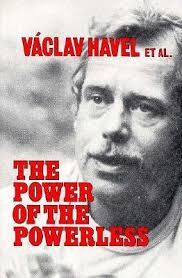 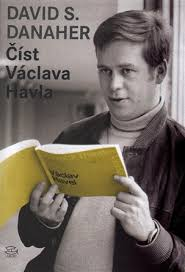 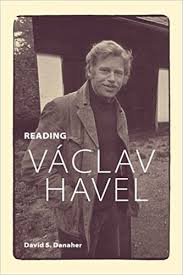